«Живая вода для машин»







Выполнили: Саша П., Никита К, Рома Б.Горбачева Наталия Николаевна, воспитатель,
Детское исследование
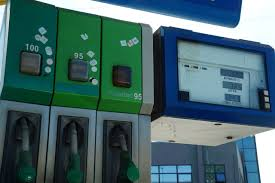 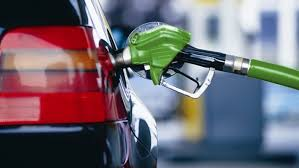 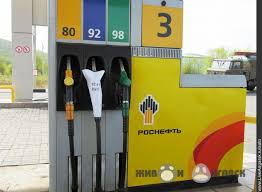 Мы с мамой решили отправиться в магазин за покупками. Но наша машина не хотела двигаться. Мама с отчаянием произнесла: «Нет бензина».

Мне захотелось узнать, что такое бензин?
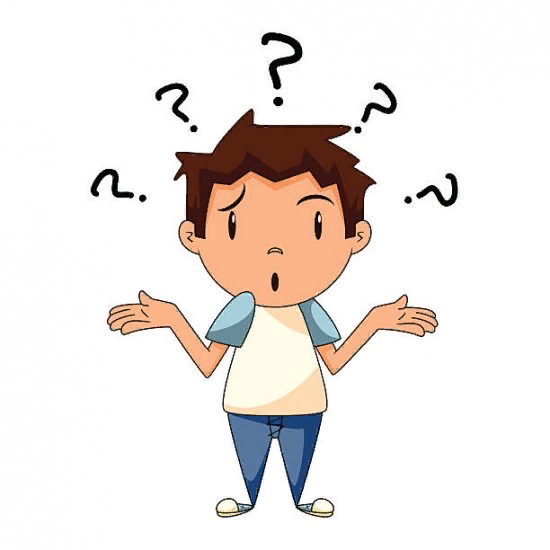 Я предположил, что если бензин – жидкость, значит в бак можно налить воду. От папы я узнал, что на воде машина не поедет.
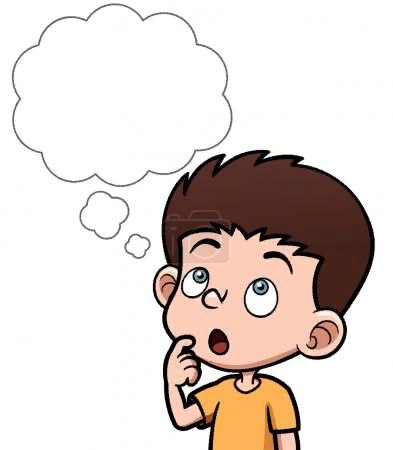 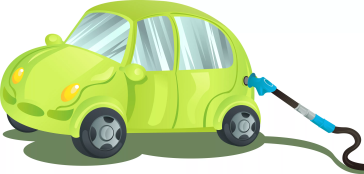 Чтобы узнать, что из себя представляет бензин, мы с мамой прочитали в энциклопедии: бензин- это легко воспламеняющаяся горючая жидкость, один из продуктов нефтеперегонки.
Чтобы убедиться, какими свойствами обладает бензин, мы с папой проделали опыты. 
Опыт 1: папа капнул капельку бензина в воду- бензин остался на верху.
Мы сделали вывод: бензин легче воды. Теперь я понял, почему в лужах бензин плавает сверху.
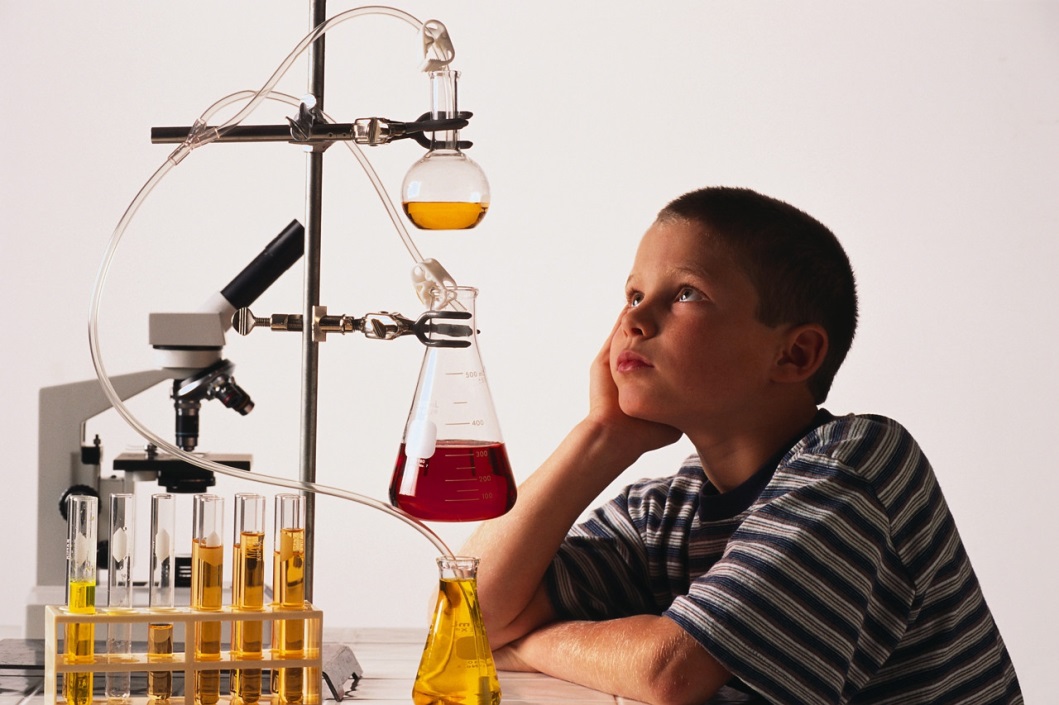 Опыт 2: папа капнул бензин на краску, краска растворилась.







Я понял, чтобы удалить краску с одежды, надо капнуть бензином.
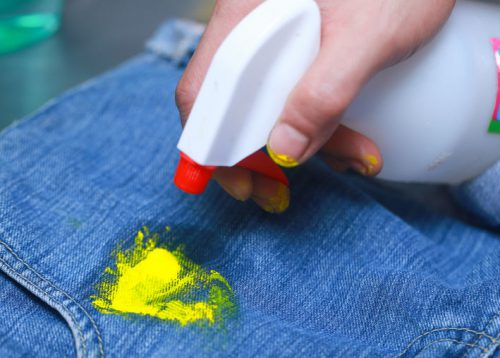 Я убедился, что бензин легко воспламеняющаяся жидкость.
Автомобили движутся благодаря энергии, которая образуется в процессе сгорания бензина. Вся химическая энергия превращается в свою очередь в кинетическую или двигательную.
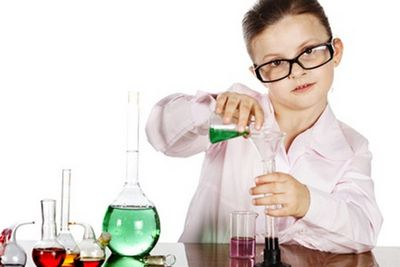